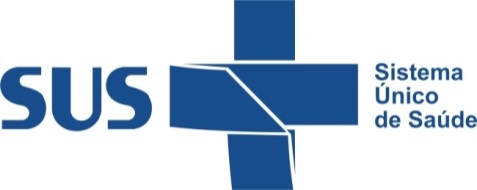 OFICINA DE FORTALECIMENTO E QUALIFICAÇÃO DA GESTÃO DO SUSPlanejamento em SaúdeRelatórios de Gestão RAG e RDQA
Tocantins/ 2017
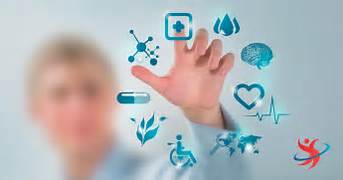 O QUE É UM RELATÓRIO?
TIPOS DE RELATÓRIOS
RDQA
Lei  Complementar nº 141/2012 (Art. 36,§5º)
Resolução  CNS nº 453/2012 (4º diretriz, item X)
BASE LEGAL DO RDQA
MODELO PADRONIZADO DO RDQA
Manual de Planejamento do SUS, Pag. 109 ed. 1° revisada de 2016
ESTRUTURA DO RDQA
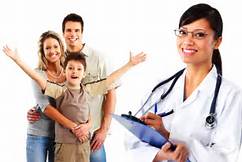 Apresentação de dados e caracterização da esfera de gestão correspondente; ato ou reunião que aprovou o respectivo Plano de Saúde; e registro de compromissos técnico-político julgados necessários, que evidenciam as prioridades da gestão. IDENTIFICAÇÃO de:
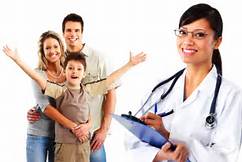 I - INTRODUÇÃO OU CONSIDERAÇÕES INICIAIS
A introdução tem a função de apresentar resumidamente aos leitores os resultados alcançados e a disposição que será apresentada ao longo do Relatório, bem como a base legal que a sustenta.
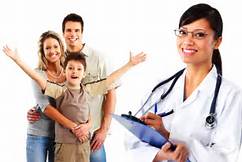 II- REDE FÍSICA DE SAÚDE
Rede Física de Saúde Pública e Privada Prestadora e Serviços ao SUS 
Tipo Gestão (municipal, estadual, dupla gestão)
Natureza Jurídica – Gerência  (Federal, Estadual, Municipal, Privada)
Justificativa de Dupla Gestão 
    
Fonte destas Informações: CNES

Todas estes itens devem ser conter as respectivas análises e considerações
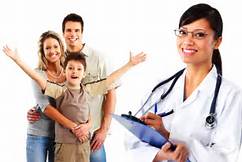 III- PROFISSIONAIS DO SUS
Servidores comissionados
Servidores celetista
Servidores contrato por prazo determinado
Servidores emprego público
Servidores estatutário
Sem tipo

Todas estes itens devem ser conter as respectivas análises e considerações
Como fazer análise e considerações ?
Estudo pormenorizado de cada parte de um todo, para conhecer melhor sua natureza, suas funções, relações, causas etc.

Usem justificativas, alegações, ponderações, observações.
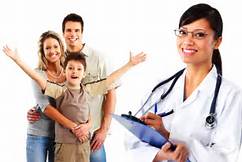 IV- MONTANTE E FONTE DOS RECURSOS APLICADOS NO PERÍODO
Fonte: SIOPS

Informações oriundas dos relatórios gerenciais do SIOPS, que versam sobre o tema:

Relatório Resumido de Execução Orçamentária – RREO;
Relatório de Execução Financeira por bloco de financiamento;
Indicadores financeiros.
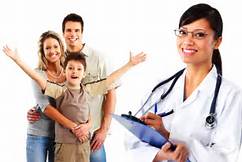 V- AUDITORIAS REALIZADAS OU EM FASE DE EXECUÇÃO NO PERÍODO E SUAS RECOMENDAÇÕES E DETERMINAÇÕES
Para cada auditoria descrever  os encaminhamentos: recomendações e determinações; etc.
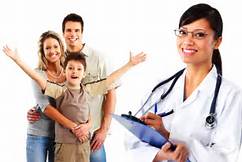 VI - OFERTA E PRODUÇÃO DE SERVIÇOS PÚBLICOS NA REDE ASSISTENCIAL PRÓPRIA, CONTRATADA E CONVENIADA, COTEJANDO ESSES DADOS COM OS INDICADORES DE SAÚDE DA POPULAÇÃO EM SEU ÂMBITO DE ATUAÇÃO.
Dados de oferta de serviços oriundos do CNES, evidenciando quantitativo, tipo de estabelecimento e esfera administrativa.

Dados de produção de serviços, oriundos do SIA e SIH/SUS, contemplando aspectos relativos à Atenção Básica, Urgência e Emergência, Atenção Psicossocial, Atenção Ambulatorial Especializada e Hospitalar, Assistência Farmacêutica e Vigilância em Saúde.


Acompanhar os relatórios das produções realizadas através do ESUS
ATENÇÃO!
O conteúdo referente aos indicadores de saúde da população, considera indicadores de oferta, cobertura, produção de serviços e de saúde, passíveis de apuração quadrimestral, que possibilitem o monitoramento das ações da Programação Anual de Saúde.
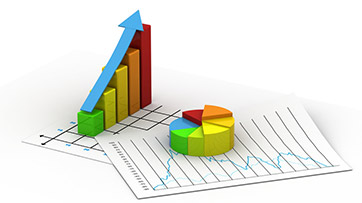 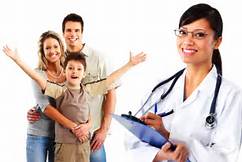 VII - ANÁLISE E CONSIDERAÇÕES GERAIS
Texto que contenha síntese dos elementos constantes no corpo do Relatório, correlacionando os resultados alcançados e fechando as questões apresentadas na introdução, inclusive respondendo se o trabalho realizado resolveu o problema, inicialmente proposto no Plano de Saúde.
O gestor e equipe deverão elaborar esta síntese contemplando a visão crítica dos resultados alcançados
PAPEL DO CMS
“Os Conselhos de Saúde, no âmbito de suas atribuições, avaliarão a cada quadrimestre o relatório consolidado do resultado da execução orçamentária e financeira no âmbito da saúde e o relatório do gestor da saúde sobre a repercussão da execução da LC 141 nas condições de saúde e na qualidade dos serviços de saúde das populações respectivas e encaminhará ao Chefe do Poder Executivo do respectivo ente da Federação as indicações para que sejam adotadas as medidas corretivas necessárias”.
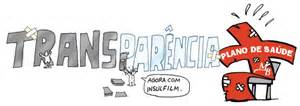 Lei Complementar 141/2012 (Art. 41)
RELATÓRIO ANUAL DE GESTÃO
RELATÓRIO ANUAL DE GESTÃO
RAG
Responsabilidade dos Gestores
O Relatório de Gestão é elaborado pelos gestores do SUS e enviado para análise do respectivo, Conselho de Saúde até o dia 30 de março do ano seguinte à execução orçamentária, pelo Sistema de Apoio à Construção do Relatório de Gestão (SargSUS).
Conteúdo do RAG
I - IDENTIFICAÇÃO
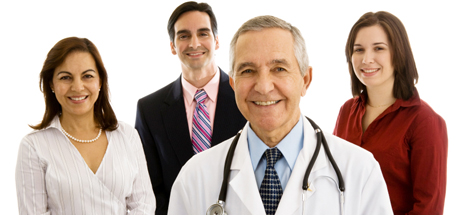 II - DEMOGRAFIA E DADOS DE MORBIMORTALIDADE
POPULAÇÃO ESTIMADA
População - Sexo e Faixa Etária
Mortalidade por Grupos de Causas, Faixa Etária e Por Residência
Morbidade Hospitalar Por Grupos de Causas e Faixa Etária


Todas estes itens devem conter as respectivas análises e considerações
III -  REDE FÍSICA DE SAÚDE
Rede Física de Saúde Pública e Privada Prestadora e Serviços ao SUS
Tipo Gestão (municipal, estadual, dupla gestão)
Natureza Jurídica – Gerência  (Federal, Estadual, Municipal, Privada)
Justificativa de Dupla Gestão





Todas estes itens devem conter as respectivas análises e considerações
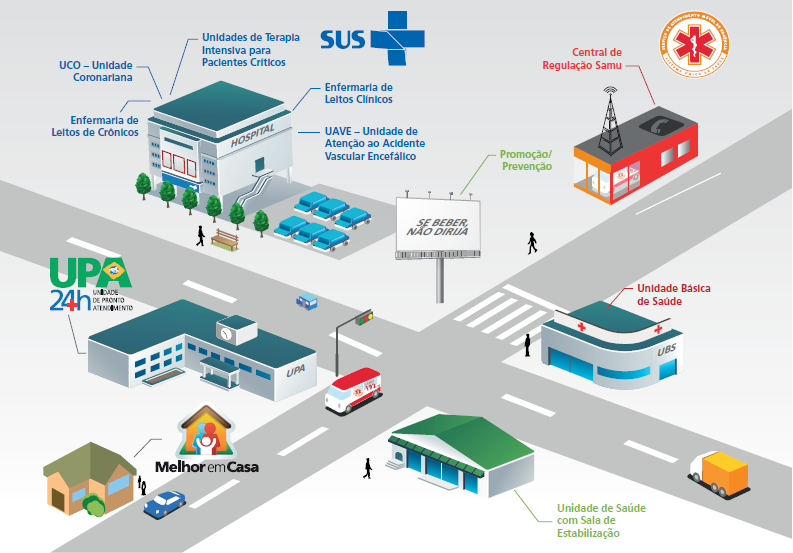 IV - RECURSOS HUMANOS - RELAÇÃO DO QUADRO DE PESSOAL DA SAÚDE
Servidores Comissionados
Servidores Celetista
Servidores Contrato por Prazo Determinado
Servidores Emprego Público
Servidores Estatutário
Sem tipo



Todas estes itens devem conter as respectivas análises e considerações
V - AS METAS DA PAS PREVISTAS E EXECUTADAS
VI - A ANÁLISE DA EXECUÇÃO ORÇAMENTÁRIA
VII - AUDITORIAS REALIZADAS OU EM FASE DE EXECUÇÃO NO PERÍODO E SUAS RECOMENDAÇÕES E DETERMINAÇÕES
Para cada auditoria descrever  os encaminhamentos: recomendações e determinações; etc.
VIII - RECOMENDAÇÕES
AS RECOMENDAÇÕES NECESSÁRIAS, INCLUINDO EVENTUAIS REDIRECIONAMENTOS DO PLANO DE SAÚDE IMPLICAM EM:

Indicar a exclusão, reformulação ou inclusão de Diretrizes, objetivos, metas e indicadores do PMS.
Indicar realocação de recursos orçamentários para as ações.
Outras recomendações pertinentes.
COMPETE AO CONSELHO DE SAÚDE:
Anualmente deliberar sobre a aprovação ou não do Relatório Anual de Gestão.
Resolução CNS nº453, 10/04/2012
COMPETE AO CONSELHO DE SAÚDE:
No SARGSUS os conselhos de saúde devem emitir o parecer conclusivo da análise desse instrumento.
Fonte: Ministério da Saúde -  Manual de Planejamento no SUS. 1. ed., rev.
SARGSUS – SISTEMA DE APOIO AO RELATÓRIO ANUAL DE GESTÃO
Alteração na saúde da população
SARGSUS
Feedback
Sistema de Saúde
Conferências de Saúde
Relatório Anual de Gestão (RAG)
Ações de Saúde
PMS
Demandas
Necessidades
Gestão
PAS
Recursos
Conselhos de Saúde
Prazos de Elaboração dos Instrumentos de Planejamento para a Gestão do SUS
OBS: OFICIO CIRCULAR N°3 23/2017 — SES/GABSEC  de 12/06/2017
ATENÇÃO!
As audiências Públicas da Administração Geral para demonstração e avaliação do cumprimento das METAS FISCAIS de cada quadrimestre visam atender a LEI COMPLEMENTAR Nº 101/2000 (Responsabilidade Fiscal), Art. 9º § 4o,  e não substitui o que está previsto no art. 36 da LC 141/2012, a menos que sejam contemplados os requisitos da Resolução CNS Nº 459, de 10/10/2012.
ANALISES PARA O RAG
Análise da Execução Orçamentária
ANALISES PARA O RAG
Análise da Execução Orçamentária - Exemplo
Ação: Realização de apoio institucional para a qualificação da atenção primária
Execução Orçamentária – Anexo 11
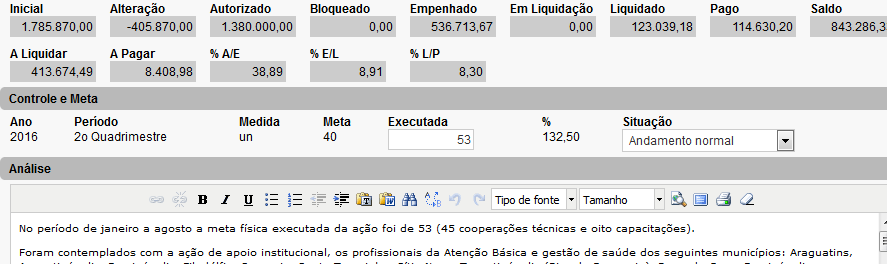 Legenda: %A/E (Percentual do Autorizado pelo Empenhado); %E/L (Percentual do Empenhado pelo Liquidado); %L/P (Percentual do Liquidado pelo Pago)
ANALISES PARA O RAG
Análise da Execução Orçamentária - Exemplo
No período de janeiro a agosto a meta física executada da ação foi de 53 (45 cooperações técnicas e oito capacitações).

Foram contemplados com a ação de apoio institucional, os profissionais da Atenção Básica e gestão de saúde dos seguintes municípios: Araguatins, Augustinópolis, Darcinópolis, Filadélfia, Sampaio, Santa Terezinha, Sítio Novo, Tocantinópolis (Bico do Papagaio), Barra do Ouro, Darcinópolis, Filadélfia, Piraquê (Médio Norte Araguaia), Pedro Afonso, Recursolândia (Cerrado Tocantins Araguaia), Abreulândia, Lajeado Miracema, Miranorte (Capim Dourado), Abreulândia, Araguacema, Dois Irmãos (Cantão), Monte do Carmo, Natividade, Porto Nacional, Silvanópolis (Amor Perfeito), Aliança, Cariri, Figueirópolis, Formoso do Araguaia (Ilha do Bananal), Almas, Arraias, Aurora, Novo Alegre, Ponte Alta do Bom Jesus, Porto Alegre do Tocantins e Taguatinga (Sudeste). Junto aos municípios apoiados, foram desenvolvidas cooperações técnicas relacionadas ao contexto geral da Atenção Básica, assim como atividades específicas de apoio a implantação e implementação das políticas de cada ciclo de vida, programas estratégicos para fortalecimento e ampliação da capacidade de resposta do serviço de saúde. Paralelo às cooperações realizou-se acompanhamento, monitoramento e avaliação das equipes de Atenção Básica de forma direta (in loco) e indireta (sistemas de informação).
ANALISES PARA O RAG
Análise da Execução Orçamentária - Exemplo
Dessa forma espera-se contribuir para a melhoria da situação de saúde da população nos municípios, por meio da qualificação do processo de trabalho e compreensão da singularidade do território pela equipe local, assim como sensibilização da gestão quanto às necessidades do serviço.

Em relação à execução orçamentário-financeira da ação, foi empenhado no período de janeiro a agosto de 2016 o montante de R$ 536.713,67, alcançando um percentual de 38,89% em relação ao orçamento autorizado (R$ 1.380.000).

Com o recurso utilizado e as parcerias dos municípios enviando os técnicos municipais para receberem apoio na Secretaria de Estado da Saúde, não sendo portanto, necessário o deslocamento do assessor ao município, foi possível alcançar o total de 53 apoios institucionais, perfazendo um percentual de 132,50% em relação à meta física inicial, no período de oito (08) meses.
ANALISES PARA O RAG
Análise da Execução Orçamentária - Exemplo
É importante salientar que a equipe técnica da atenção básica identificou que a meta física proposta para 2016 está subestimada, motivo pelo qual se justifica o elevado percentual de execução da mesma e que levou a área a alterar a meta física para o exercício de 2017, passando de 40 apoios institucionais realizados para 81 qualificações realizadas. Para execução das despesas executadas foi observado o critério do menor preço para aquisição de bens ou prestação de serviços, utilizando-se de procedimentos licitatórios, quando necessário, pois na execução desta ação identifica-se gastos com diárias, restituições de recursos, dentre outras.
ANALISES PARA O RAG
Análise da Execução Orçamentária - Exemplo
Houve transposição de dotação orçamentária de 405.870,00 (quatrocentos e cinco mil oitocentos e setenta reais) a fim de atender despesas referentes ao Termo de Cooperação Técnica, visando desenvolver o “Projeto e Aperfeiçoamento da Capacidade de Gestão do Sistema Único de Saúde no Estado do Tocantins”.

No período houve devolução de recurso do Convênio Nº 778.371/2012 no valor global de R$ 278.260,47 (duzentos e setenta e oito mil, duzentos e sessenta reais e quarenta e sete centavos), que tinha o objetivo de construir uma Unidade de Saúde na Aldeia Paraíso no município de Tocantínia. Este recurso é proveniente das Fontes 225002573 - Ministério da Saúde no valor de R$ 264.347,45 (duzentos e sessenta e quatro mil, trezentos e quarenta e sete reais e quarenta e cinco centavos), e da Fonte 102002573 - Tesouro Estadual, no valor de R$ 13.913,02  (treze mil, novecentos e treze reais e dois centavos).
ANALISES PARA O RAG
Análise da Execução Orçamentária - Exemplo
Justifica-se a devolução em função de que no ano 2013 não foi possível licitar o objeto pactuado, pois o recurso financeiro não estava previsto na Lei Orçamentária Anual 2013. Nos anos que se seguiram, para execução da obra seria necessário aumentar a contra partida estadual que foi estimada em torno de R$ 100.000,00 (cem mil reais), e esta Entidade ainda não dispunha deste recurso.

Considerando que a vigência do convênio em questão expirou em 11/04/2016, a Secretaria de Saúde solicitou a prorrogação da vigência conforme Ofício nº 1.270/2016-SESAU/GABSEC (SGD 2016/30559/15647), protocolado na DICON/TO em 29/02/2016. No entanto, o Ministério da Saúde, por meio da DICON/TO – Divisão de Convênios do Estado do Tocantins emitiu parecer desfavorável à prorrogação solicitada. Diante disso, o recurso foi devolvido ao Ministério da Saúde por meio Pedido Nº 37/2016 – Empenho Devolução Recurso Convênio ao MS, Protocolo SGD: 2016/30559/029359, visto que o prazo para a apresentação da prestação de contas expirou em 11/05/2016.
ANALISES PARA O RAG
Análise da Execução Orçamentária - Exemplo
Algumas atividades previstas para o período foram comprometidas, devido ao cumprimento do Decreto nº 5.486, de 22 de Agosto de 2016, que altera o artigo 7º do Decreto 5378, fev, 2016 que trata da restrição à diárias, passagens, viagens, locomoção ou deslocamento de servidor público, para qualquer finalidade, que demandem a utilização de recursos ordinários do Tesouro Estadual e Próprios (Fonte 0101, 0102 e 0240).
ANALISES PARA O RAG
Descrição e Análise das Metas  dos Objetivos
Metas : Resultados alcançados, justificativa deste resultado, recomendações para melhoria dos resultados da meta

1. Verificar o indicador (no PMS) designado para medir a meta. (Obs: todos os indicadores devem estar  publicadas no PMS 2018-2021).
2. Calcular o valor da meta, utilizando a fórmula de cálculo. (Obs: Colocar a fórmula e o cálculo da meta que será analisada utilizando a fórmula de cálculo definida e demonstrar no texto todas as variáveis constantes na fórmula de cálculo da meta (todo o cálculo deve constar na análise).
ANALISES PARA O RAG
Descrição e Análise das Metas  dos Objetivos
3. Na análise, informar o alcance da meta, apresentando justificativa caso não tenha sido alcançada. Analisar a execução da meta comparada com a meta programada para ano anterior (anual) no PMS e para 2018-2021 (quadrienal) no PPA. Apresentar de forma clara e sucinta os beneficiários da meta (área, microárea, população, etc). Demonstrar a contribuição da meta para o alcance do objetivo.
4. Sinalizar as metas que serão excluídas na Revisão do PPA e acrescentar a justificativa da exclusão.
ANALISES PARA O RAG
Análise das Metas  dos Objetivos
EXEMPLO

Meta: Aumentar para 3,50 o percentual de ação coletiva de escovação dental supervisionada.
 
Índice Atual: 2,59; 
Índice Desejado para 2017: 2,87

Indicador: Média da ação coletiva de escovação dental supervisionada
ANALISES PARA O RAG
Análise das metas  dos objetivos - exemplo
“A meta do objetivo não está sendo alcançada, considerando que o Estado atingiu de janeiro a novembro 2% de escovação dental supervisionada, enquanto a proposta de meta no Plano Estadual de Saúde para o ano de 2016 é de 2,87%.  A execução acumulada em relação ao Plano Plurianual (2016-2019) foi de 57,14%”.
ANALISES PARA O RAG
Análise das metas  dos objetivos - exemplo
“A fórmula de cálculo utilizada para aferição do alcance dessa meta leva em consideração o número de pessoas participantes na ação coletiva de escovação dental supervisionada realizada em determinado local por 12 meses, dividido por doze, posteriormente dividido pela população no mesmo local e período, e em seguida multiplicado por 100 (Caderno de Diretrizes, Objetivos, Metas e Indicadores, 2016, Ministério da Saúde)”.
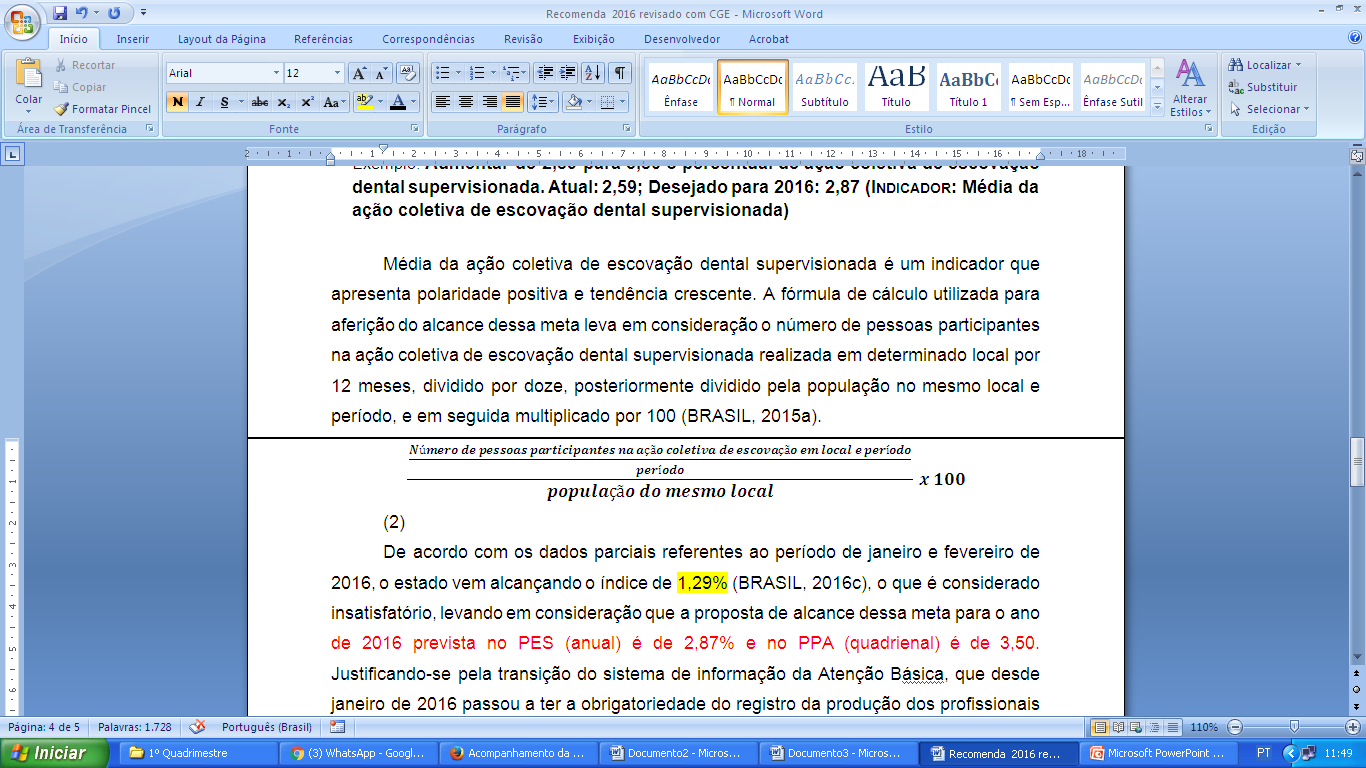 II)
30.327,55	X 100 = 2%	
1.515.126
I) 363.931 /12  = 30.327,55
ANALISES PARA O RAG
Análise das metas  dos objetivos - exemplo
“O resultado do indicador, em percentual, foi obtido considerando que das 1.515.126 pessoas residentes no Estado do Tocantins, 30.327,55 pessoas participaram da ação coletiva de escovação dental supervisionada realizada de janeiro a novembro de 2016 (Caderno de Diretrizes do Ministério da Saúde). Isto resultou no alcance de 2% (Sistema de Informações Ambulatoriais do SUS – SIA/SUS, acesso em 09 jan. 2017) de ação coletiva de escovação no período”. 

“Justifica-se este resultado em virtude de 12 municípios (SIA/SUS, acesso em 09 jan 2017) não terem informado nenhuma ação de escovação até o 3º quadrimestre; e que apenas 31 municípios estão, até momento, com seus resultados compatíveis com a meta pactuada”.
ANALISES PARA O RAG
Análise das metas  dos objetivos - exemplo
“Esta meta de escovação dental supervisionada constitui-se num importante benefício para a saúde da população uma vez que previne as principais doenças bucais - cárie dentária e a doença periodontal, além de contribuir para a diminuição do número de exodontias”.

“Este resultado beneficia diretamente a população no que tange ao acesso dos cidadãos aos procedimentos realizados pelas equipes de Saúde Bucal no âmbito municipal, por meio de ações preventivas e tratamento em tempo oportuno”.
ANALISES PARA O RAG
Análise das metas  dos objetivos - exemplo
“Os municípios que não apresentaram dados de escovação dental supervisionada, mas realizaram a ação, podem enviar os dados da produção de até três competências anteriores para o Sistema de Informação Ambulatorial”.
ANALISES PARA O RAG
Análise das metas  dos objetivos - exemplo
“Recomenda-se ao Estado, apoiar os municípios no fortalecimento das ações de promoção da saúde e prevenção de doenças bucais; estimular que as ações do Programa Saúde na Escola sejam realizadas de forma sistemática pelas equipes de Saúde da Família; que, além de realizarem a ação nos escolares ampliem também aos demais grupos populacionais; estimular realização de monitoramento dos sistemas de informações com vistas à certificação de que a atividade realizada está sendo informada”.

“Foi alterado o índice desejado para 3,90% em relação à meta até 2019, considerando a série histórica de 2011 a 2015 e incremento de 0,34 ao ano”.
MEDIADORES

Equipe da
Superintendência de Planejamento
Secretaria de Saúde do Estado do Tocantins


Contato: 
Tel.: (63) 3218-3265
E-mail: planejamento.saude.to@gmail.com